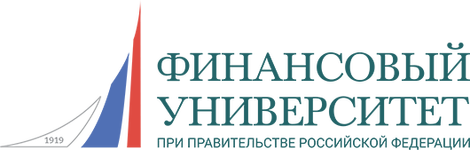 Департамент английского языка и профессиональной коммуникации
Роль наставничества 
в совершенствовании профессиональной компетентности преподавателя иностранных языков

                         
доктор филол. наук 
                                      Чикилева Л.С.                                                   

 Москва 2023
Развитие профессиональной компетентностипреподавателя
Использование новых педагогических технологий с учетом потребностей обучаемых
Улучшение цифровой грамотности
Посещение занятий коллег с целью заимствования опыта
Участие в исследовательской деятельности
Совершенствование уровня владения иностранным языком
Роль наставничества
Наставничество способствует:
 адаптации в коллективе
карьерному развитию
улучшению  профессионализма
уменьшению текучести кадров
Цифровые технологии для обучения письмуWrite & improve - https://writeandimprove.com
Write & Improve
оценивает письмо по Европейской шкале и определяет уровень 
проверяет орфографические ошибки, лексику и грамматику 
 предлагает рекомендации для улучшения  письменных навыков
Онлайн ресурсы для обучения говорениюVocaroo   https://vocaroo.com
Преимущества педагогического сотрудничества
снижение уровня эмоциональной тревожности
совершенствование профессиональной компетентности
мотивация к повышению уровня владения иностранным языком
создание благоприятного психологического климата в коллективе
Thank you for your time!
LChikileva@fa.ru